DSCA PFAS Pilot Study Overview
Delonda Alexander, NCDEQ
Special Remediation Branch Head
Introduction
Florida Department of Environmental Protection (FDEP) conducted a limited study in 2019 that indicated that polyfluoroalkyl substances (PFAS) can be associated with the waste streams of dry cleaners

To evaluate whether PFAS contamination poses a significant concern at sites in NC, the Dry-Cleaning Solvent Cleanup Act (DSCA) Program will conduct limited sampling for PFAS at selected sites as part of a pilot study 

NCGS 143-215.104N(a)(7) authorizes fund expenditures for “other activities reasonably required to protect public health and the environment” – these expenditures are being made at a certified facility pursuant to an assessment and remediation agreement
Site Selection
10-15 existing DSCA sites will be selected

Sites will represent a range of facility types including:
Active vs. historical operations
With and without wet-wash laundry operations
At least one solvent distribution/wholesale facility

Sites will represent range of conditions including:
Different geology and hydrogeology
Variable chlorinated solvent concentrations
At least one petroleum solvent release site

Will avoid sites in Bladen, Brunswick, Colombus, Cumberland, New Hanover, Pender, Robeson and Sampson counties that are associated with GenX/PFAS contamination
Sampling Approach for Each Site
Minimum of 2 groundwater samples will be collected during one sampling event

One sample from an upgradient monitoring well and one sample from the well exhibiting the highest solvent concentration

Quality Assurance/Quality Control (QA/QC) samples will be collected including an equipment blank and a field blank

Samples will be analyzed by an accredited laboratory using EPA Method 1633 for 40 specific PFAS compounds

Results compared to various standards including EPA maximum contaminant levels (MCLs), NC Interim Maximum Allowable Concentrations (IMACs) and the lab quantitation limit
DEQ PFAS Signature Tool
A tool for evaluating PFAS signatures which can help to identify potential sources

Based upon PFAS source, there are different signatures, including long-chain and short-chain carbon compounds

The tool provides a pie chart of the PFAS signature based upon compounds detected

PFAS signatures can be compared across samples to see patterns or lack of similarity
DEQ PFAS Signature Tool - Example
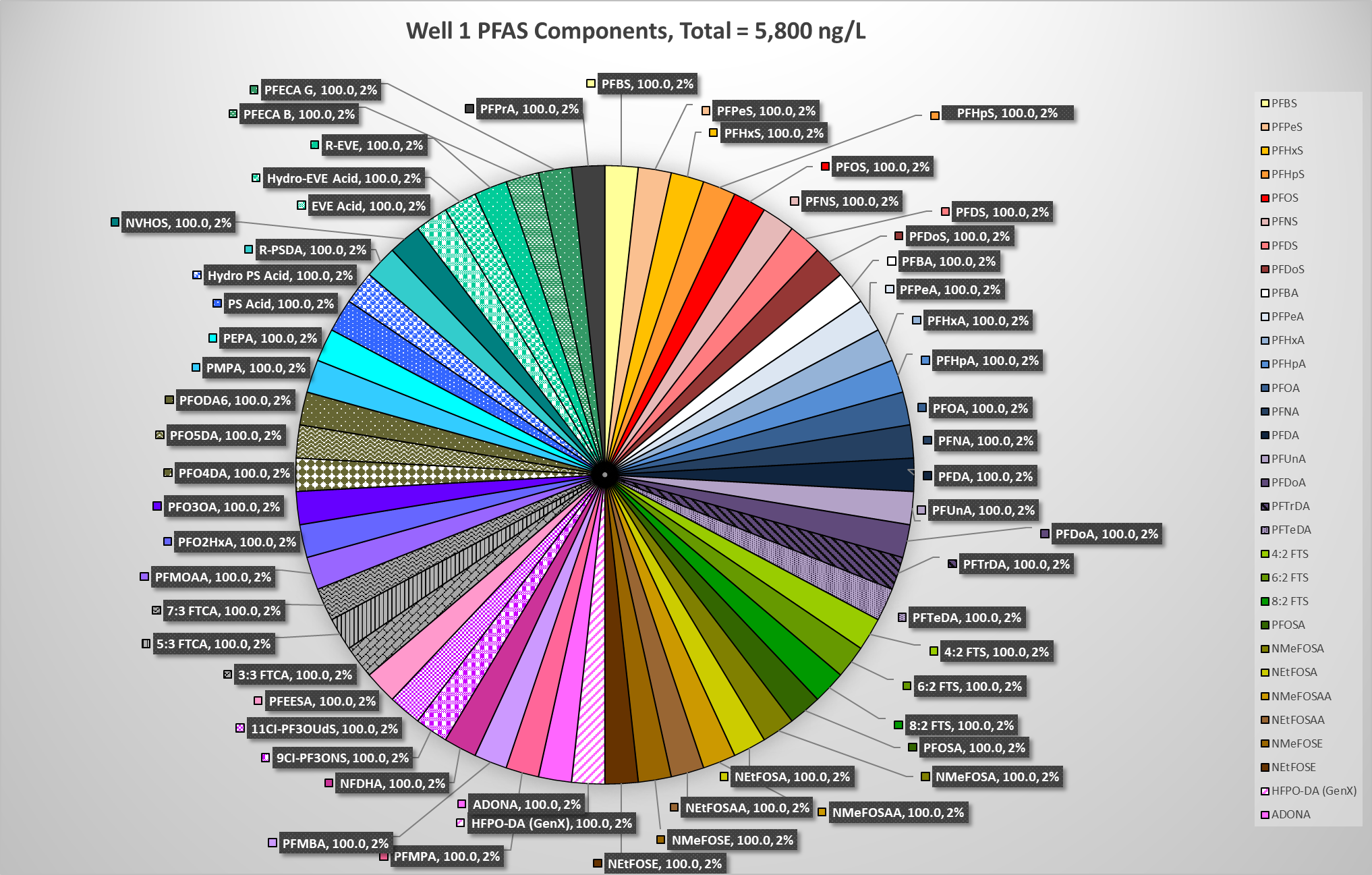 6
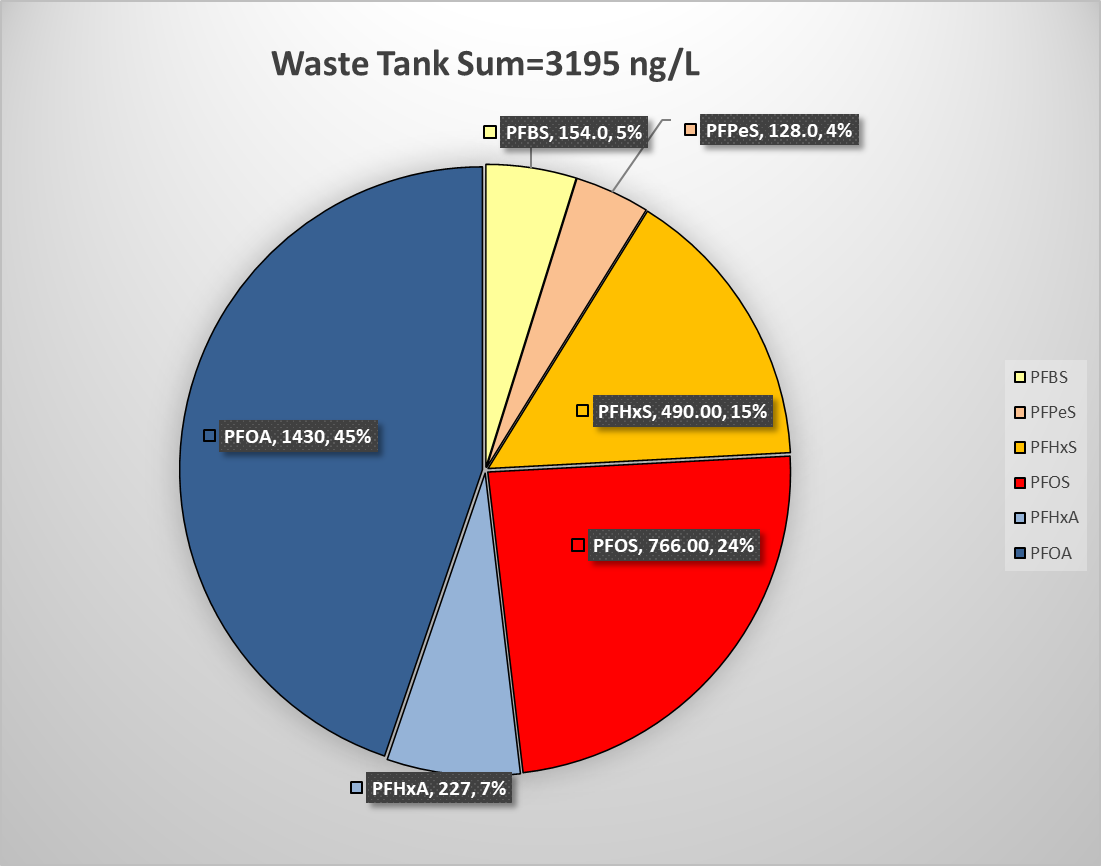 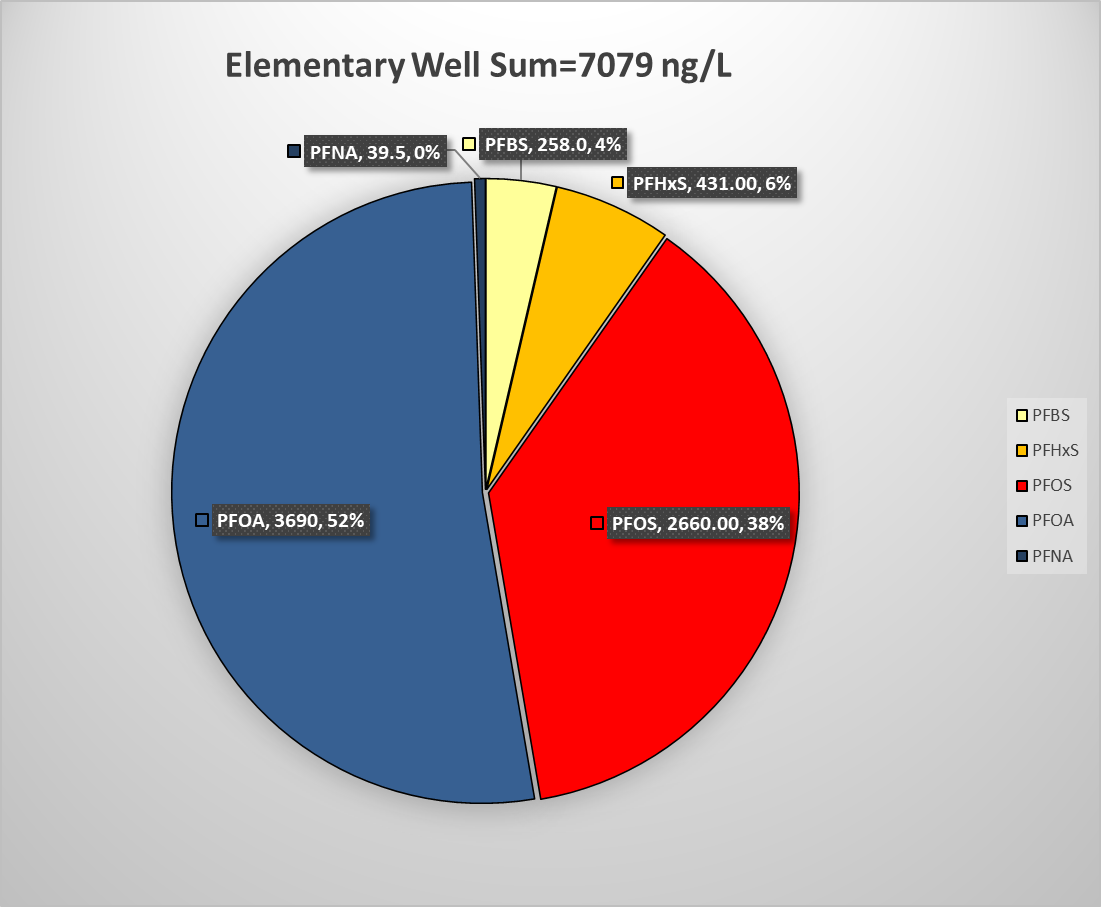 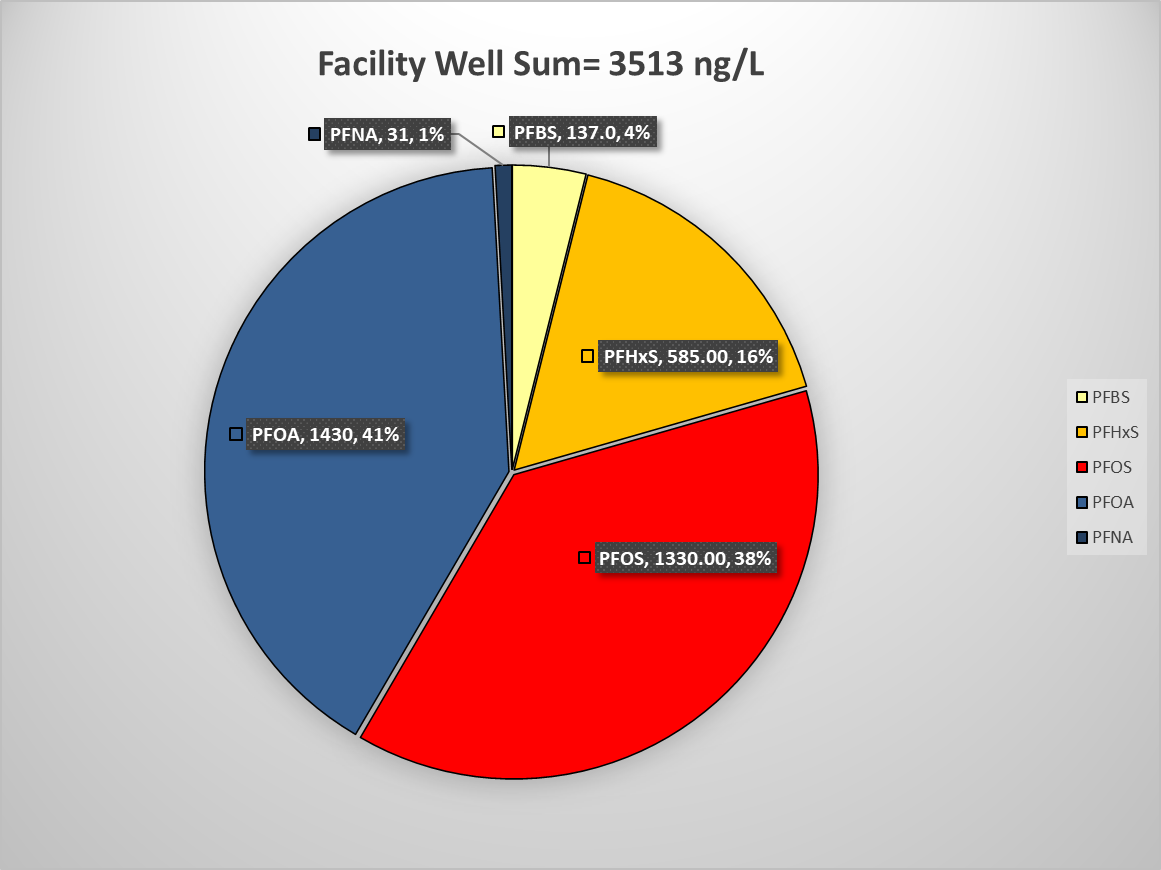 7
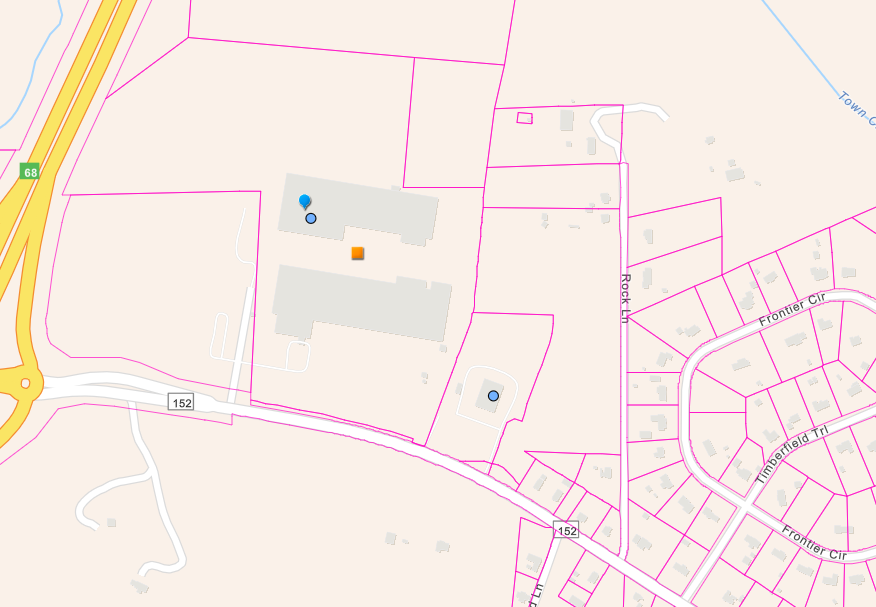 Signatures: Source and Receptor (Parcels)
9
7
Source
1
4
2
3
6
5
1/17/24

Total PFAS 
MW 3 = 14,000 ng/L
MW 2 = 2,000
MW 5 = 76
Wells 2, 3, and 5 have most similar signatures
Signatures onsite do not correlate well with offsite WSWs
Receptors
8
Additional Tasks Possible
Collection of samples from raw or spent solvent, separator water, potable water prior to wet wash and/or wet wash discharge water

Additional sample downgradient of a source area to look at potential degradation/transformation products

Use of total oxidizable precursor (TOP) assay to look at unknown PFAS precursors that may be converted into related PFAS chemicals through oxidation – recent study shows these precursors may be high at laundry facilities
Potential Actions Based on Results
For sites where PFAS are identified at concentrations above background and EPA MCLs and NC IMACs:
Identify locations and usage of water supply wells in the site vicinity
Collect samples from water supply wells used for drinking water if they appear threatened and analyze using EPA Method 537.1
Health risk evaluation (HRE) performed by DEQ toxicologist
If alternative water supply is deemed necessary and PFAS concentrations appear potentially attributable to the dry-cleaning release, DSCA Program will provide alternative water supply and discuss with Bernard Allen Fund Program if funding available for other alternative supply
If alternative water supply is deemed necessary and PFAS concentrations do not appear to be related to the dry-cleaning release, the DSCA Program will refer the matter to the Bernard Allen Fund Program

If surface water bodies used as drinking water sources are threatened by PFAS contamination, surface water samples may be collected
Future Implications
Based on the results of the pilot study, the DSCA Program will evaluate if PFAS is a significant concern at dry-cleaning sites

If PFAS is a concern, a PFAS sampling strategy will be developed for existing DSCA remediation sites 

Future PFAS sampling at DSCA sites will likely focus on water supply wells in the site vicinity

Goal is to minimize PFAS-related expenditures where possible

Will use existing monitoring wells to evaluate if sufficient to characterize PFAS plume

Site closure can be pursued with PFAS impacts managed under DSCA’s current risk-based closure process
Timeline
May 2025 – site selection

June 2025 – sampling begins

September 2025 – sample result evaluation and application of DEQ PFAS signature tool

November 2025 – final report on pilot study completed